Table 1 Eligibility criteria for treatment of hepatitis C virus (HCV) infection in the Connecticut Department of ...
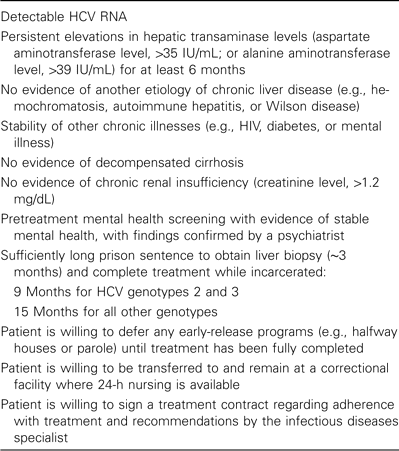 Clin Infect Dis, Volume 47, Issue 7, 1 October 2008, Pages 952–961, https://doi.org/10.1086/591707
The content of this slide may be subject to copyright: please see the slide notes for details.
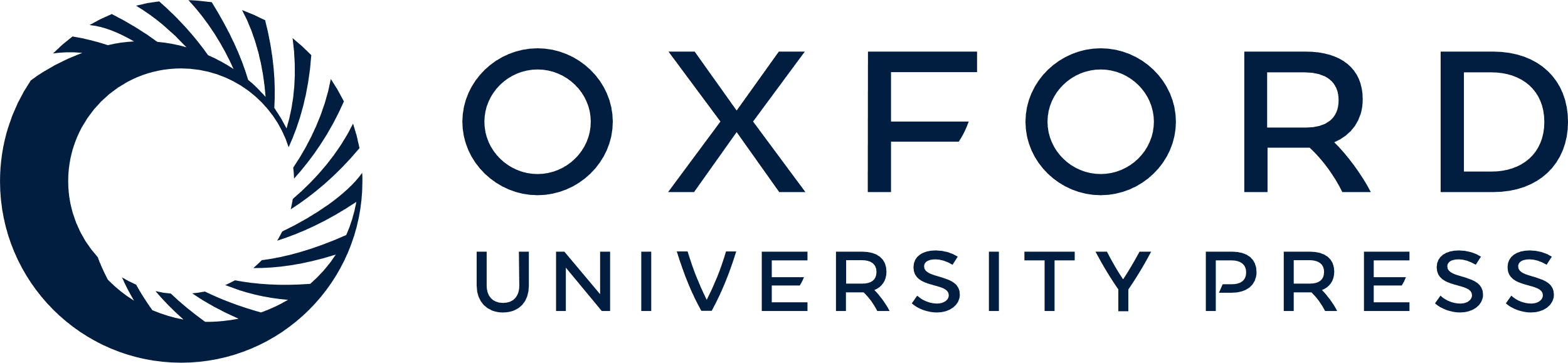 [Speaker Notes: Table 1 Eligibility criteria for treatment of hepatitis C virus (HCV) infection in the Connecticut Department of Correction.


Unless provided in the caption above, the following copyright applies to the content of this slide: © 2008 by the Infectious Diseases Society of America]
Table 2 Characteristics of 138 patients referred for treatment of hepatitis C virus (HCV) infection.
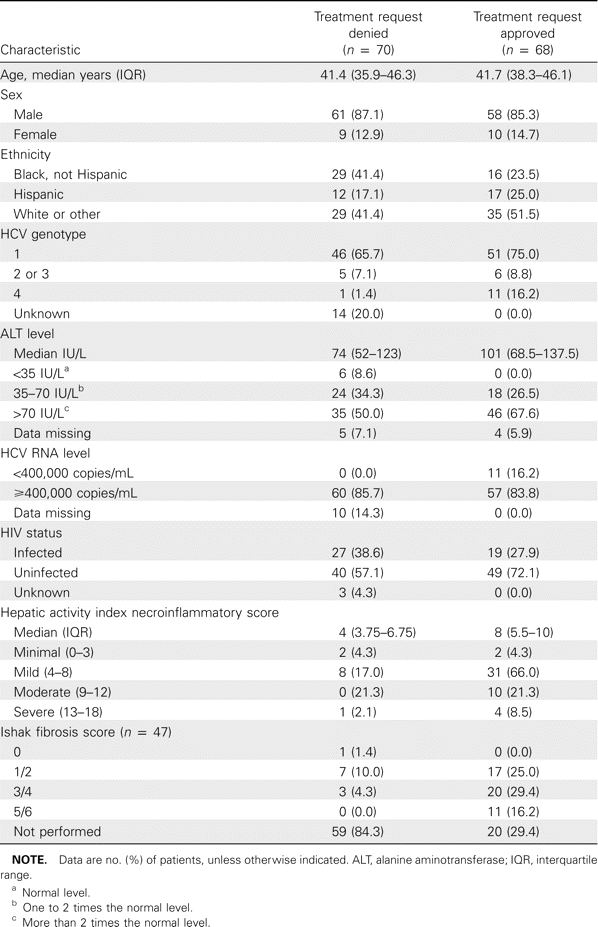 Clin Infect Dis, Volume 47, Issue 7, 1 October 2008, Pages 952–961, https://doi.org/10.1086/591707
The content of this slide may be subject to copyright: please see the slide notes for details.
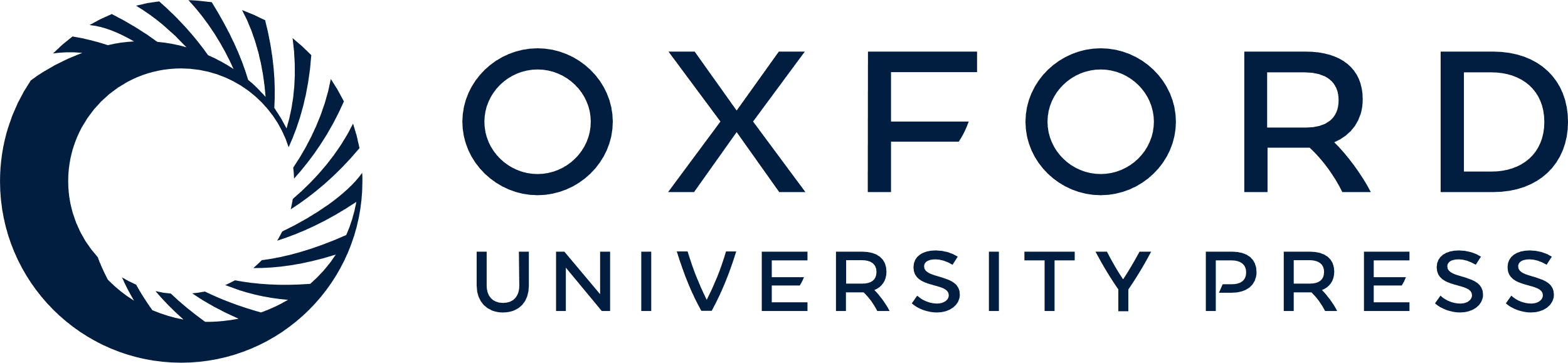 [Speaker Notes: Table 2 Characteristics of 138 patients referred for treatment of hepatitis C virus (HCV) infection.


Unless provided in the caption above, the following copyright applies to the content of this slide: © 2008 by the Infectious Diseases Society of America]
Table 3 Reasons for deferral of hepatitis C therapy.
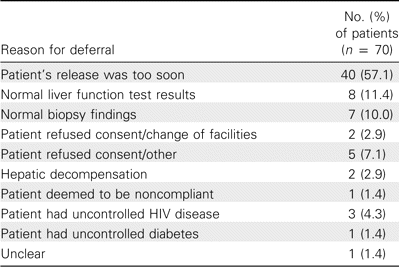 Clin Infect Dis, Volume 47, Issue 7, 1 October 2008, Pages 952–961, https://doi.org/10.1086/591707
The content of this slide may be subject to copyright: please see the slide notes for details.
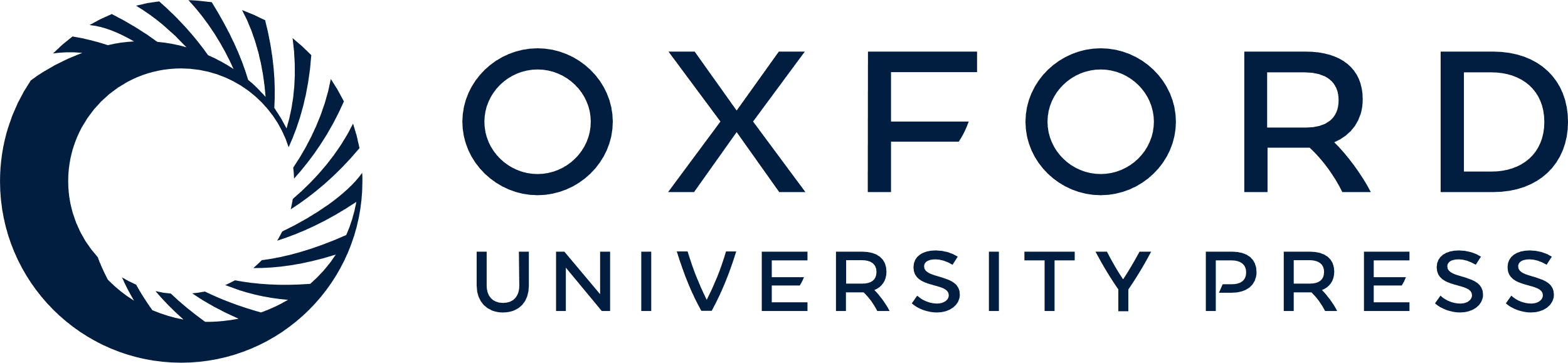 [Speaker Notes: Table 3 Reasons for deferral of hepatitis C therapy.


Unless provided in the caption above, the following copyright applies to the content of this slide: © 2008 by the Infectious Diseases Society of America]
Table 4 Psychiatric comorbidities among 68 patients who were approved for hepatitis C therapy.
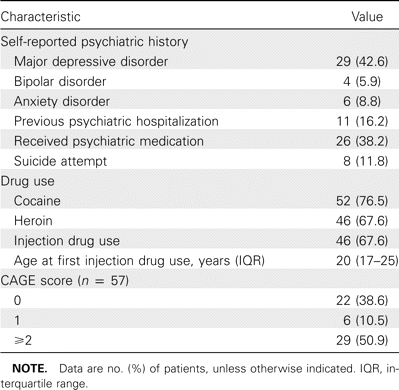 Clin Infect Dis, Volume 47, Issue 7, 1 October 2008, Pages 952–961, https://doi.org/10.1086/591707
The content of this slide may be subject to copyright: please see the slide notes for details.
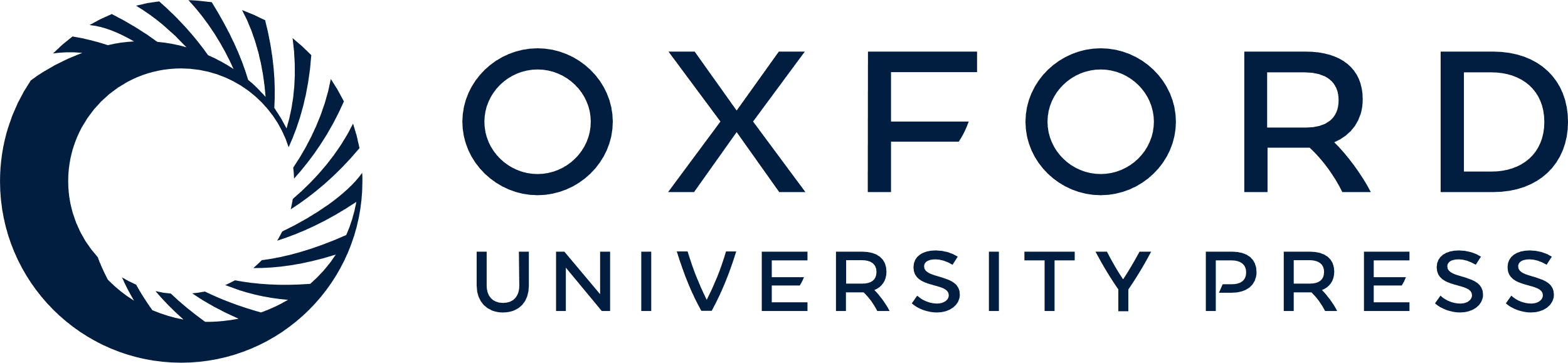 [Speaker Notes: Table 4 Psychiatric comorbidities among 68 patients who were approved for hepatitis C therapy.


Unless provided in the caption above, the following copyright applies to the content of this slide: © 2008 by the Infectious Diseases Society of America]
Table 5 Treatment disposition and outcomes, by hepatitis C virus (HCV) genotype.
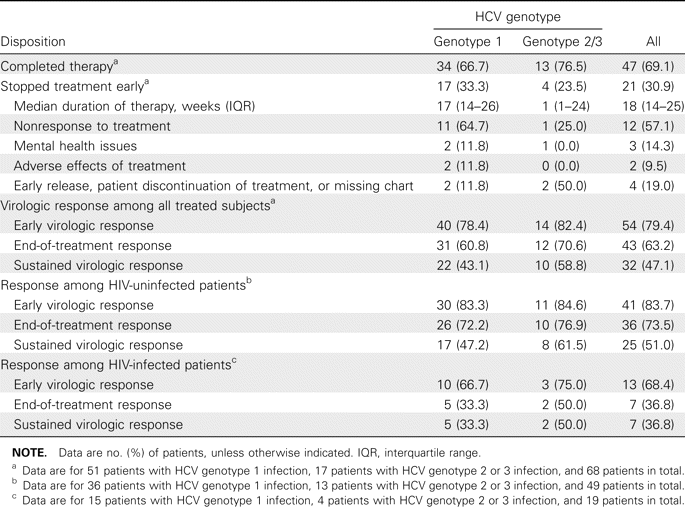 Clin Infect Dis, Volume 47, Issue 7, 1 October 2008, Pages 952–961, https://doi.org/10.1086/591707
The content of this slide may be subject to copyright: please see the slide notes for details.
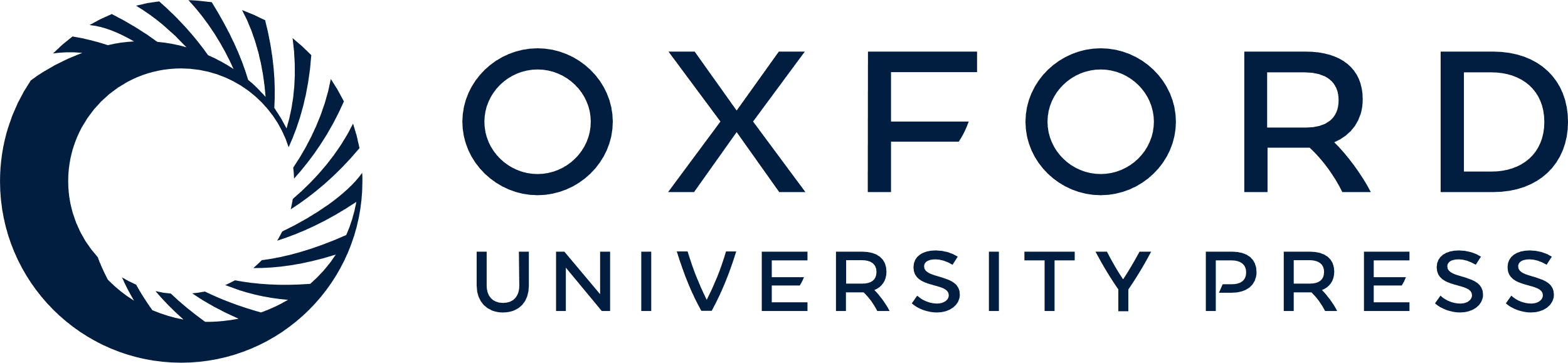 [Speaker Notes: Table 5 Treatment disposition and outcomes, by hepatitis C virus (HCV) genotype.


Unless provided in the caption above, the following copyright applies to the content of this slide: © 2008 by the Infectious Diseases Society of America]
Table 6 Multiple regression analysis of correlates of failure to achieve a sustained virologic response (n = 68).
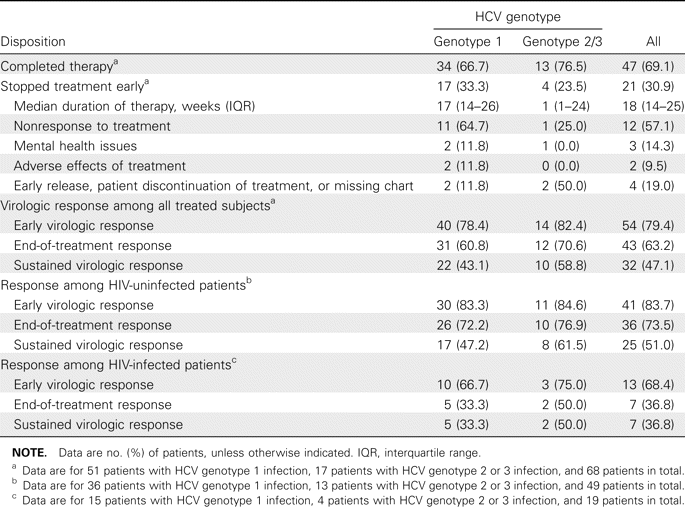 Clin Infect Dis, Volume 47, Issue 7, 1 October 2008, Pages 952–961, https://doi.org/10.1086/591707
The content of this slide may be subject to copyright: please see the slide notes for details.
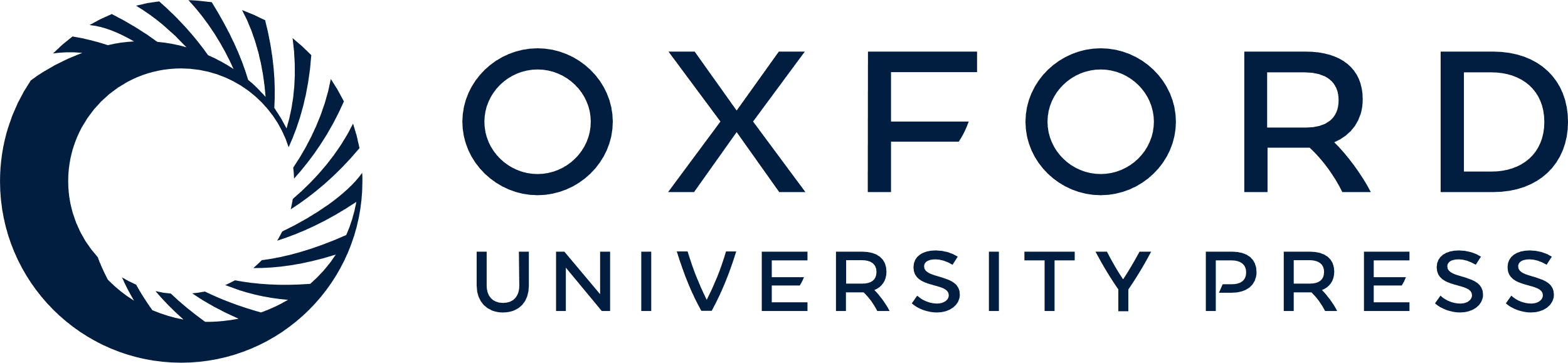 [Speaker Notes: Table 6 Multiple regression analysis of correlates of failure to achieve a sustained virologic response (n = 68).


Unless provided in the caption above, the following copyright applies to the content of this slide: © 2008 by the Infectious Diseases Society of America]
Table 7 Use of hematopoeitic growth factors during hepatitis C treatment.
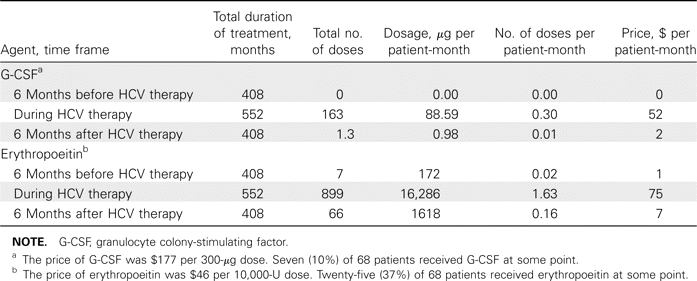 Clin Infect Dis, Volume 47, Issue 7, 1 October 2008, Pages 952–961, https://doi.org/10.1086/591707
The content of this slide may be subject to copyright: please see the slide notes for details.
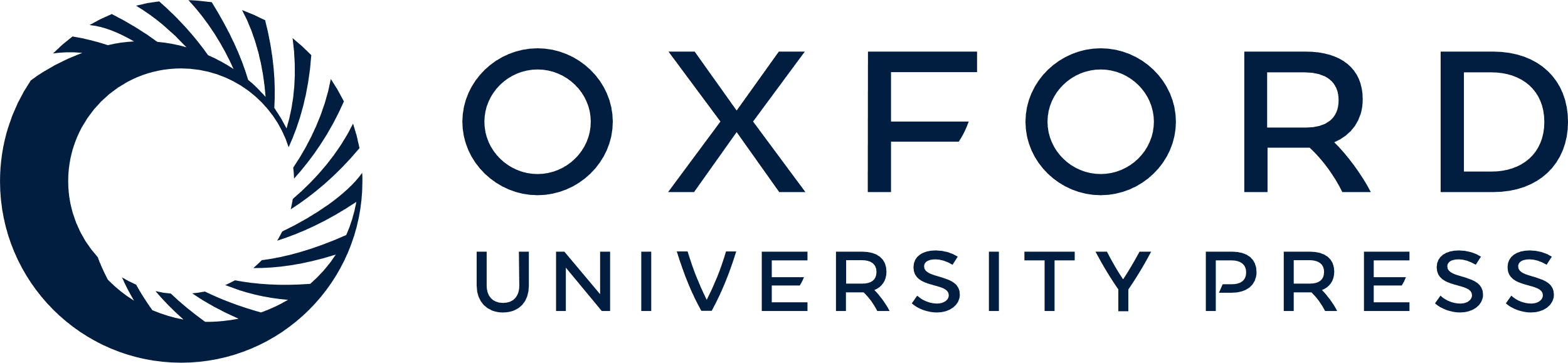 [Speaker Notes: Table 7 Use of hematopoeitic growth factors during hepatitis C treatment.


Unless provided in the caption above, the following copyright applies to the content of this slide: © 2008 by the Infectious Diseases Society of America]
Table 8 Use of psychiatric medication during hepatitis C treatment.
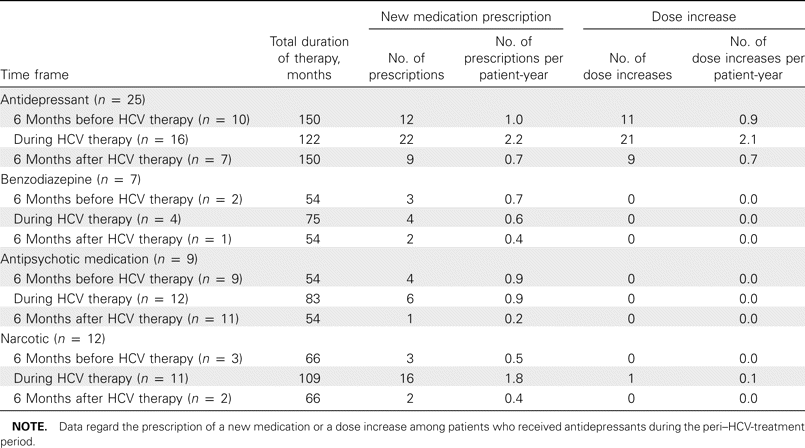 Clin Infect Dis, Volume 47, Issue 7, 1 October 2008, Pages 952–961, https://doi.org/10.1086/591707
The content of this slide may be subject to copyright: please see the slide notes for details.
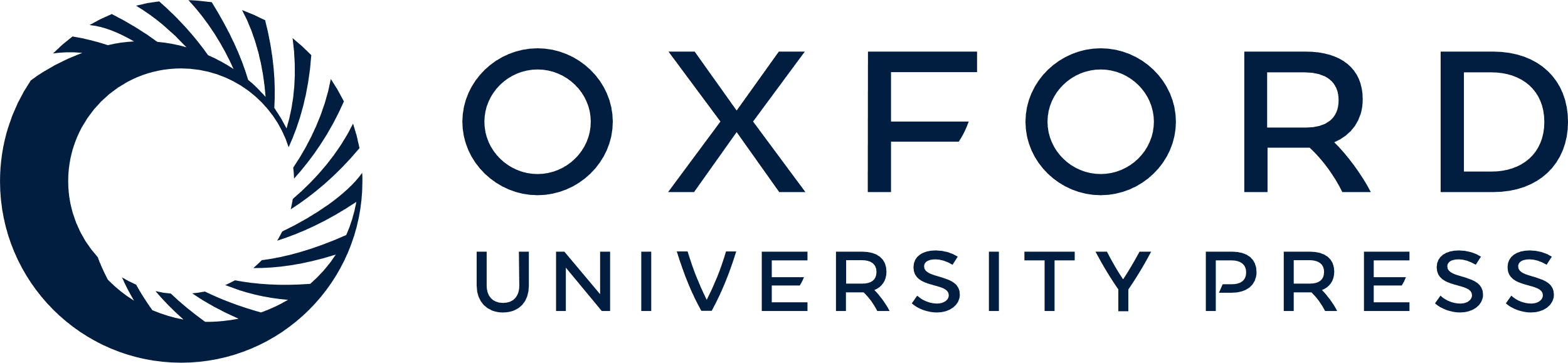 [Speaker Notes: Table 8 Use of psychiatric medication during hepatitis C treatment.


Unless provided in the caption above, the following copyright applies to the content of this slide: © 2008 by the Infectious Diseases Society of America]